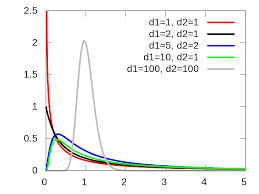 LIVE ANOVA
Renan Oliveira
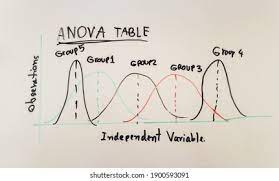 Olá!
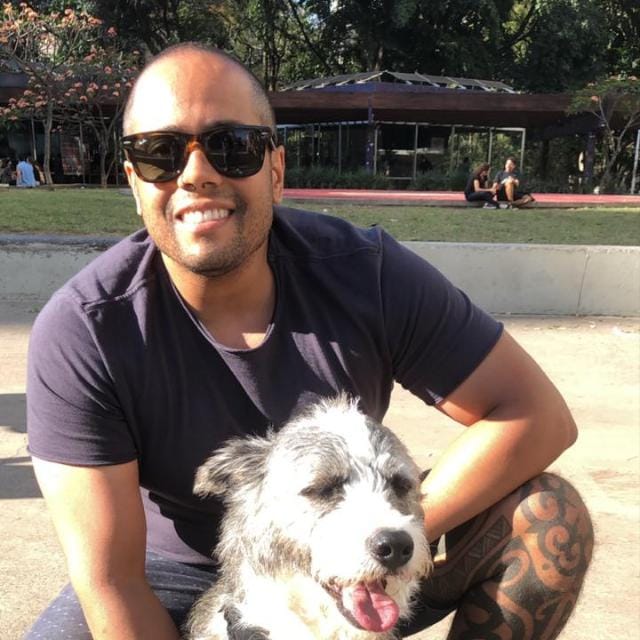 Oi pessoal,
Eu sou o Nino, assistente do Prof. Renan.
Sejam todos muito bem-vindos a nossa live sobre ANOVA (análise de variância). 
Eu me chamo Renan Oliveira e, hoje, vou compartilhar um  pouco do meu conhecimento com vocês. Espero que gostem!
Jornada
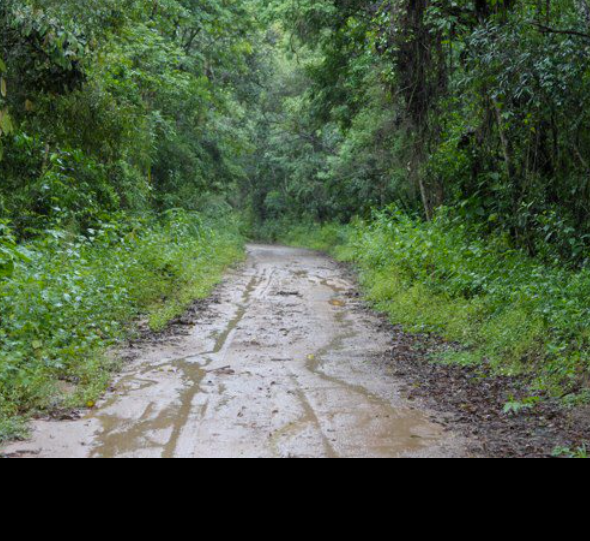 Distribuição F

Teste-F: duas amostras para variâncias

Anova: fator único

Anova: fator duplo sem repetição

Anova: fator duplo com repetição
Importante
Antes de fazer os testes iremos:

1. Definir a hipótese
2. Nível de significância
3. Escolher o teste
4. Aplicar a regra de decisão
5. Resultado
Exemplo
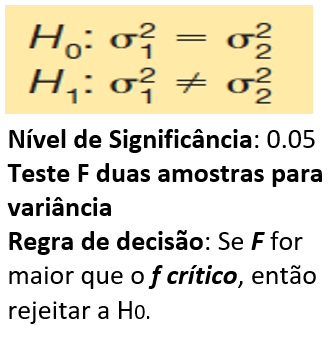 Antes de fazer os testes iremos:

1. Definir a hipótese
2. Nível de significância
3. Escolher o teste
4. Regra de decisão
5. Resultado
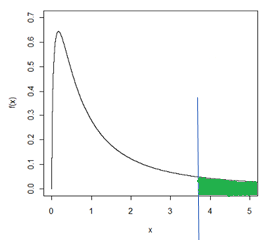 Distribuição F (Sir Ronald Fisher)
Testa se duas amostras são de populações com variâncias iguais
É aplicada quando queremos comparar várias médias populacionais simultaneamente (ANOVA)
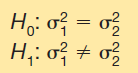 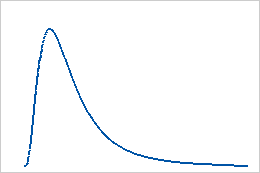 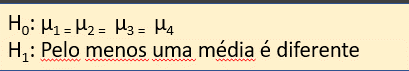 Características
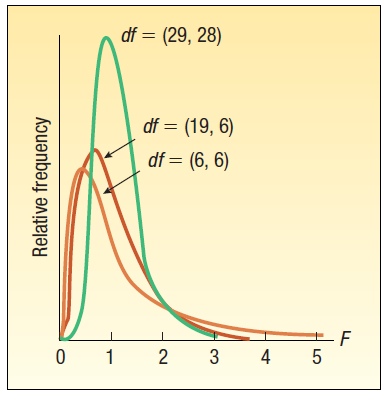 É uma família de curvas, cada uma, determinada por dois tipos de graus de liberdade, os correspondentes à variância no numerador, e os que correspondem à variância no denominador.
A distribuição é continua (0 - ∞)
Assimetria a direita
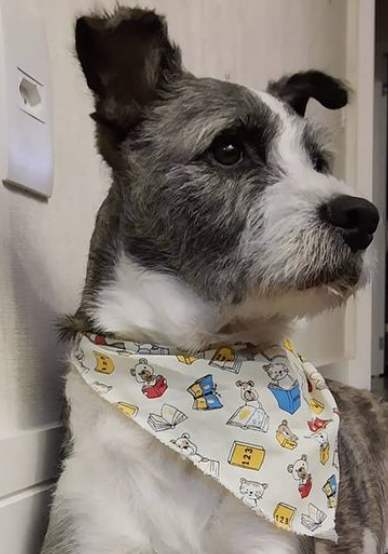 Meu! Manda um exemplo aí!
ANOVA (Análise de Variância)
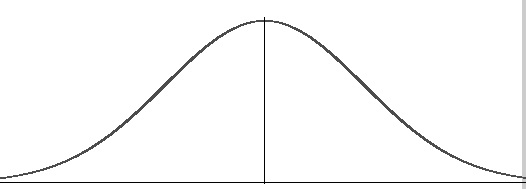 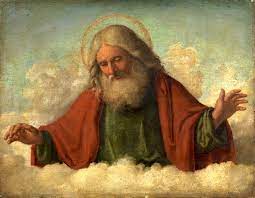 Outro uso da distribuição F é a técnica de análise de variância (ANOVA), na qual comparamos três ou mais médias populacionais para determinar se elas podem ser iguais. Para usar ANOVA, assumimos o seguinte:
1. As populações seguem a distribuição normal.
2. As populações têm desvios padrão iguais
3. As populações são independentes.
ANOVA
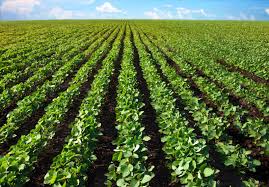 A ANOVA foi desenvolvida inicialmente para aplicações na agricultura, e muitos dos termos relacionados a esse contexto permanecem. Em particular, o termo tratamento é usado para identificar as diferentes populações que estão sendo examinadas.
Anova: fator único
H0: µ1 = µ2 =  µ3 =  µ4     
H1: Pelo menos uma média é diferente
Anova: fator duplo sem repetição
1. H0: As médias dos tratamentos são iguais
     H1: As médias dos tratamentos não são iguais.

2. H0: As médias dos motoristas são iguais
     H1: As médias dos motoristas não são iguais.
H0: Não há interação entre os motoristas e as rotas
H1: Há interação entre os motoristas e as rotas
Anova: fator duplo com repetição
interação entre a rota e o motorista (fatores) no tempo de viagem (variável resposta).
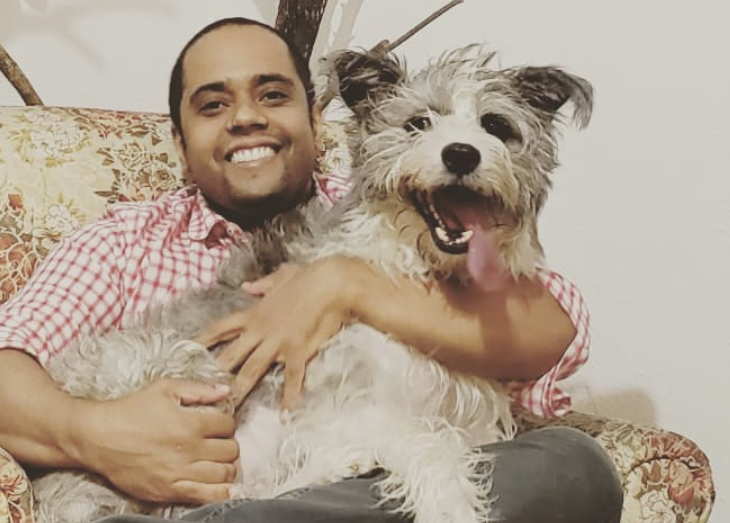 Obrigado
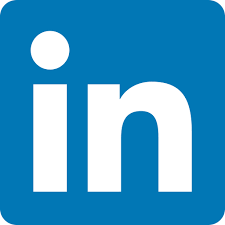 E-mail:
rholiveira0984@gmail.com

LinkdIn:
linkedin.com/in/renan-oliveira-ph-d-17253852
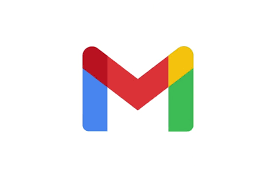